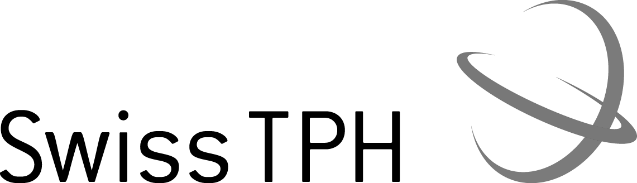 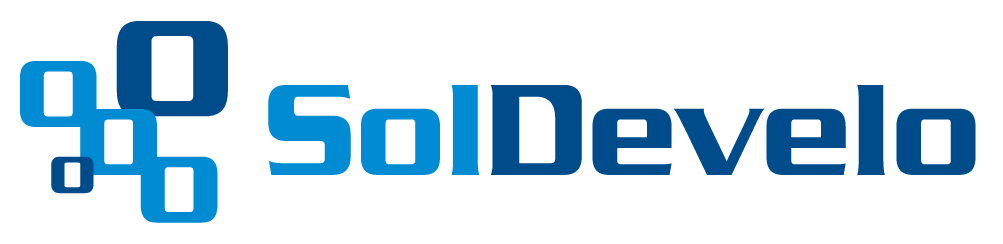 Maintenance and Support
11 January 2020 
Activity Report
December 2020 activities
Support:
OSD-112: Legacy openIMIS Installation default username and password doesn't work - Waiting for customer
OSD-113: Bulk imports of images - Waiting for customer
OSD-115: email sending issue – Waiting for customer
OSD-120: Question about the translation system on OpenIMIS – Waiting for customer
OSD-122: Possibilité de personnalisation avancées – Waiting for customer
OSD-123: Demo server: Gateway time-out – Closed
Maintenance/Development:
New servers configuration 
DHIS2 integration module contribution (not on T1)
New servers configuration
Server 1 configuration 
Cent OS base system
VMs:
OPNsense for firewall 
Windows for DB and legacy openIMIS
Linux Ubuntu with Docker for modular openIMIS
Server 2 configuration to do
Same as S1 with replication?
+ Trainings, tests, project UAT?
Demo instance migrated 
REST API still to be migrated 
DB restore to be scheduled
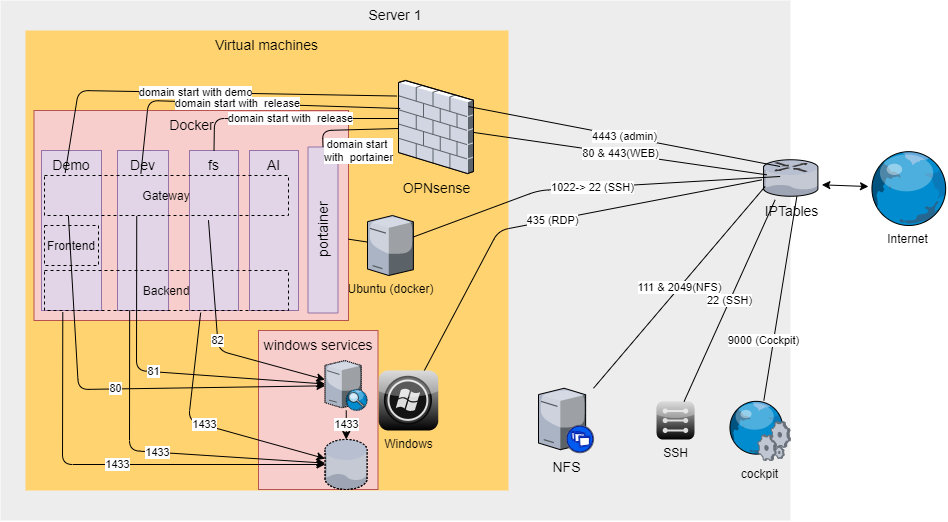 Time budget available
Future activities
Support:
Wiki and video preparation for openIMIS Installation and Country Localization 
REST API and Mobile Application installation 
Maintenance and development: 
Servers configuration 
Integrate Nepal features into legacy openIMIS (PR reviewed)
Bug fixes
Maintenance and Support
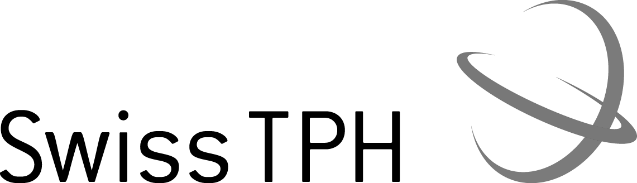 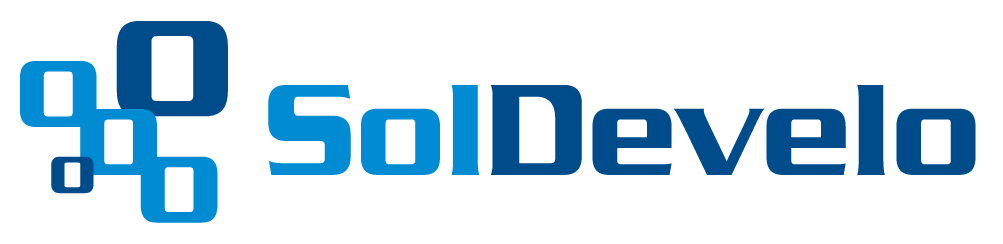